Attrition MeasurementUpdate 2022
Continuing to Develop Meaningful Trends
Prepared By: 	   
TRG Associates, Inc.
860-395-0548
www.trgassociates.com
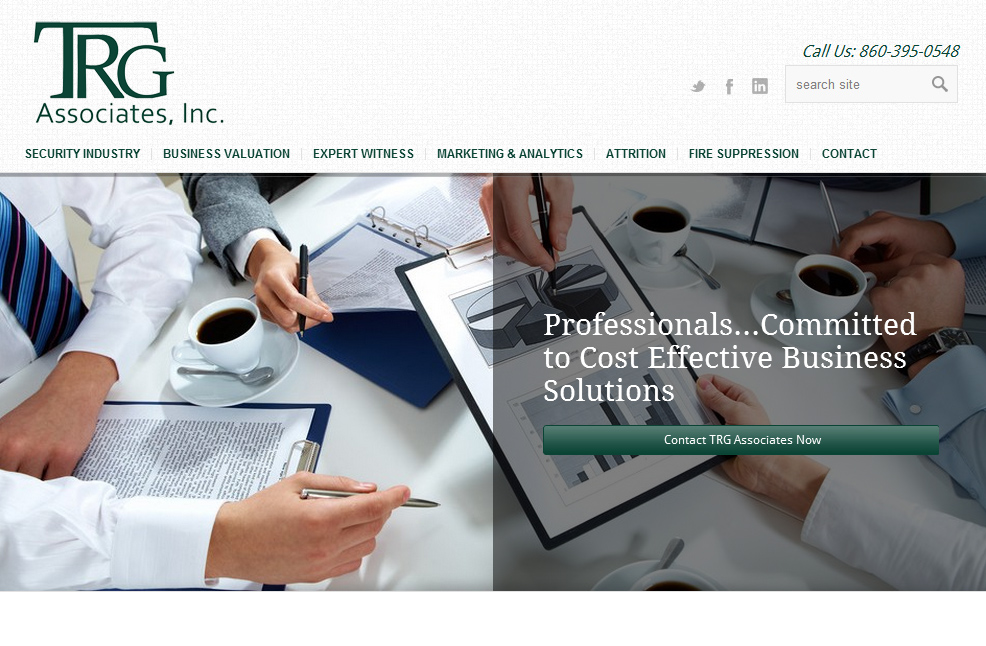 Due Diligence
Acquisition Planning 
Seeking Debt & Equity
Operations Analysis
Business Valuations
Expert Witness
Customer Surveys 
Social Media Assessment
Defining Attrition
Gross Attrition
The loss of existing customers and their associated recurring monthly revenue (RMR) for contracted services during a particular customer/ calendar cycle
Net Attrition
Gross Attrition plus the add back of “like customer” gains thru resigns of the existing locations – 
 The Home/Business location is your ultimate customer
 Price increases for inflation
 Price increases for additional services or technology
Defining Attrition
Attrition Measurement Methodology
Weighted Ending RMR Attrition Method

	Step 1:  Cancelled RMR for the Reporting Period = 	Monthly Attrition Sum of Ending RMR for Each Month

	Step 2:  Monthly Attrition (from Step 1)* 12  =     	Annualized Attrition
               
An Excel Attrition Measurement Template is available on the TRG website with calculation formulas
Benefits of Weighted Ending RMRMethod
Accounts for and weights RMR acquisitions
Accounts for timing of acquired RMR
Accounts for rapid internal growth and the timing thereof
Similar to many lending/equity institution’s preferred calculation.
The Geography of Attrition
NE/Mid Atlantic
Southeast
Midwest
Southwest
West
International
Annual Trend Dollars of RMR*
*Recurring Monthly Revenue
Annual Trend Dollars of RMR*
*Includes branches of companies reflected by RMR size/Attrition if provided
Annual Trend Dollars of RMR
Annual Trend Dollars of RMR
Attrition Update through Year End 2022
Attrition Update through Year End 2022
Net Attrition by Company Size10 Year Profile
Attrition Update through Year End 2022
Net Attrition by Origination Source10 Year Profile
Attrition Update through Year End 2022
Residential vs. Commercial 
10 Year Profile
Reason Code Analysis
Top Reasons for Attrition
Net Attrition by Reason Code - Top 5 Reasons
Attrition Comparison 500+ Co Size 2010/20/21/22
PERS  Attrition
PERS Attrition Profile
Sources: Published Attrition metrics, company and PERS Central Station interviews and PERS transaction presentations/analysis.
PERS Attrition Reasons Comparison
Attrition Best Practices Gathering
Attrition Analytics
Provides data and focus:
By Branch
Service Issues
Central Station Issues
By Product Utilization Issues
Attrition Predictive Analytics 
Analysis of Customer Touches - Email, Phone Contacts, Payment history, Signal activity 
Complaint's analysis and NPS score 
Assign values to customer characteristics and weight each 
Arrive at an Attrition Predictive Index  (API) 
Develop a Corrective Action plan by API Index 
Cancel Pending 
Probable Cancel Pending 
Watch List
TRG Maintains Full Confidentiality of Participant’s Figures
Summary results as presented will be available on 
TMA Web-Site  (www.tma.us)
TRG Web-Site (www.trgassociates.com)

Next update for 2023 – August 2024		
    Posted in September 2024